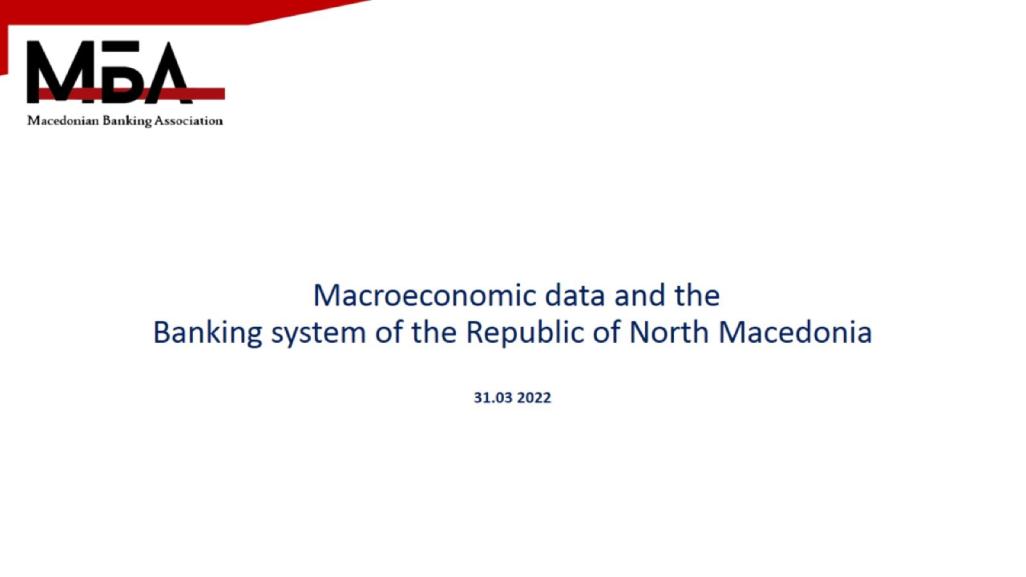 Macroeconomic data and the Banking system of the Republic of North Macedonia 31.03 2022
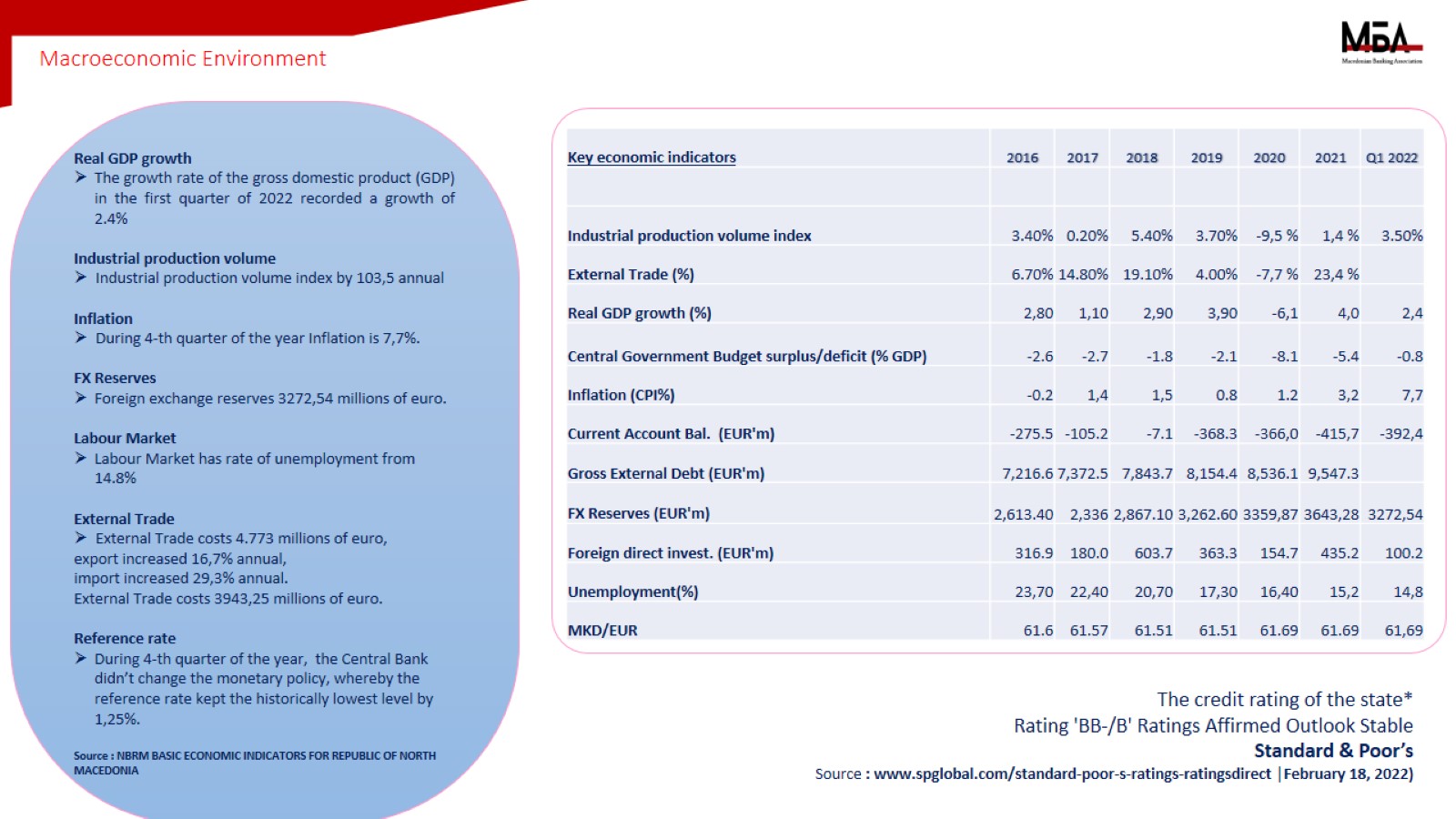 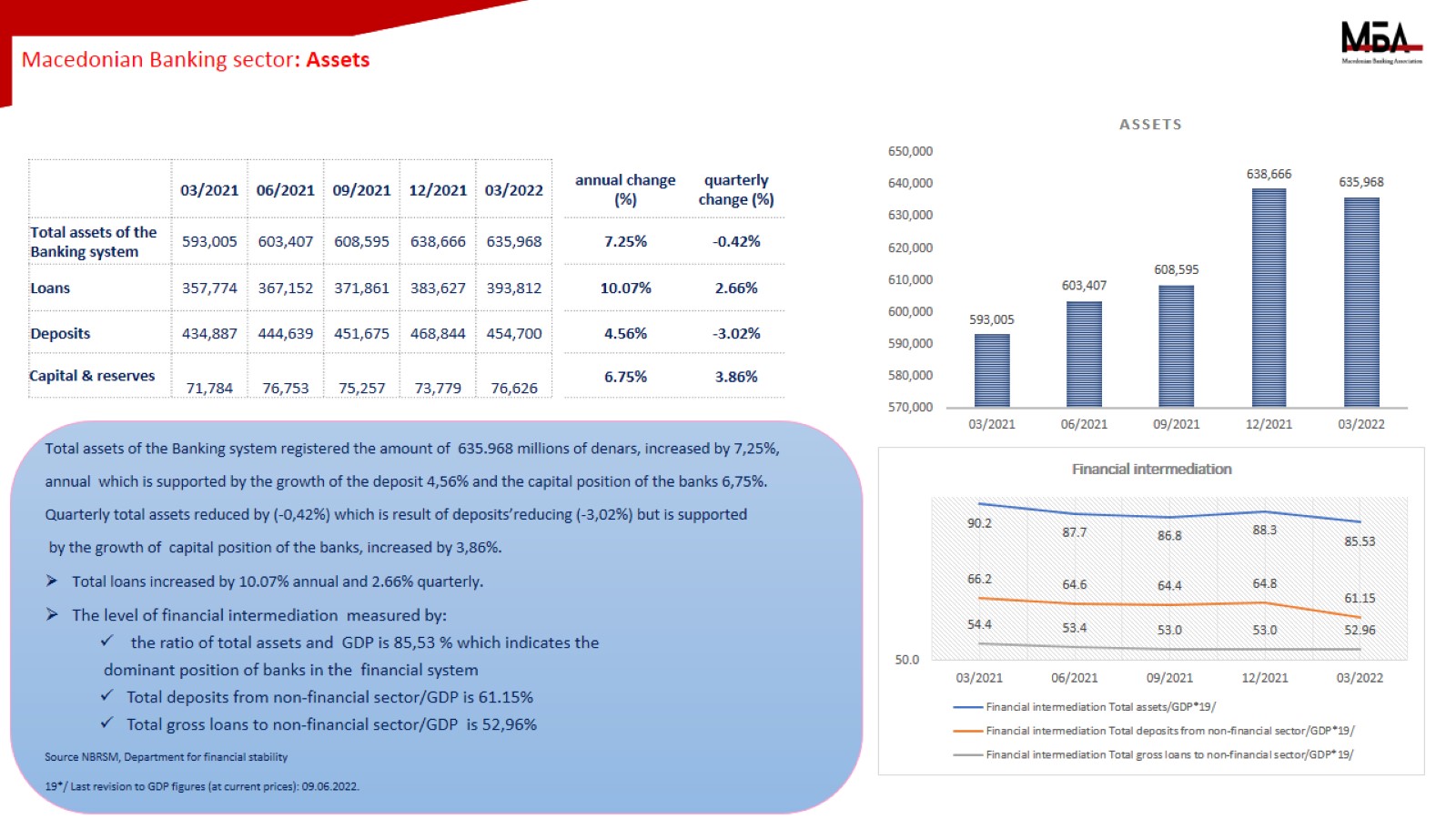 Macedonian Banking sector: Assets
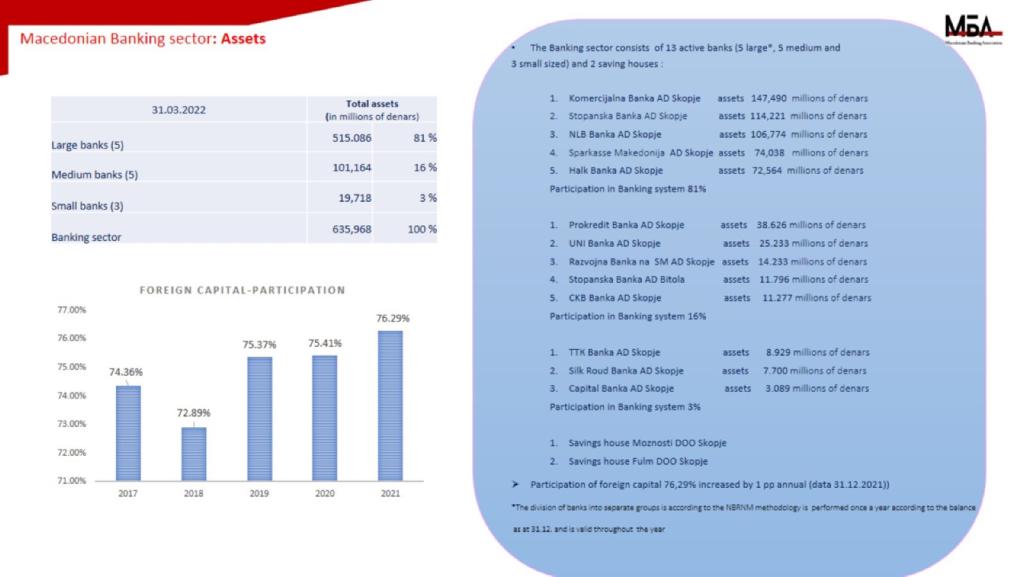 Macedonian Banking sector: Assets
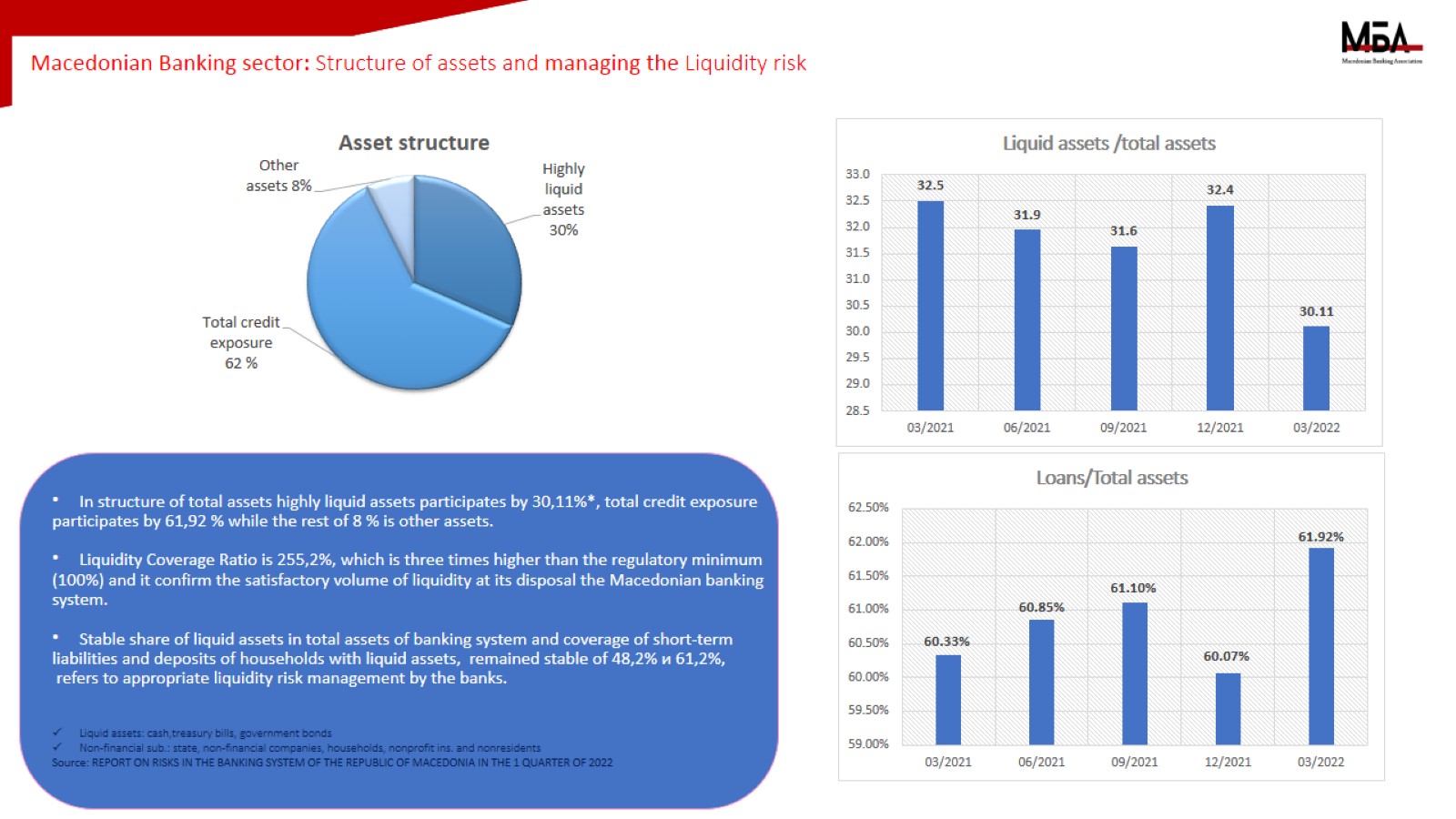 Macedonian Banking sector: Structure of assets and managing the Liquidity risk
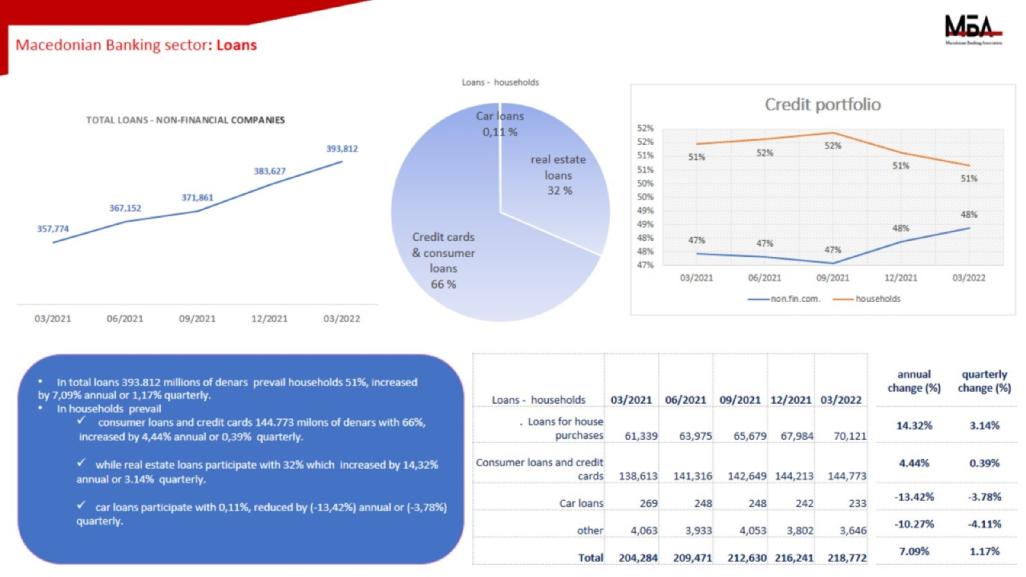 Macedonian Banking sector: Loans
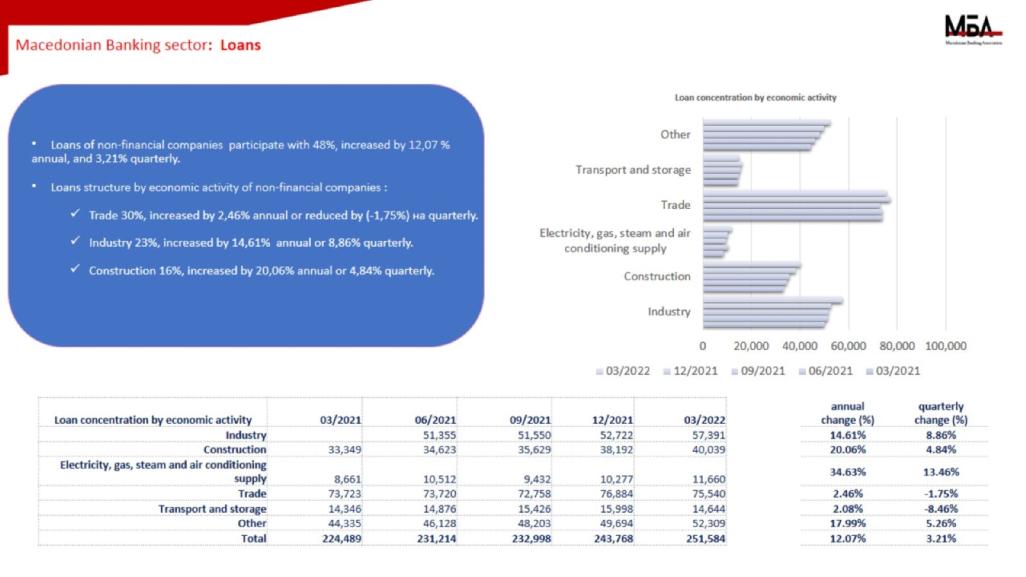 Macedonian Banking sector:  Loans
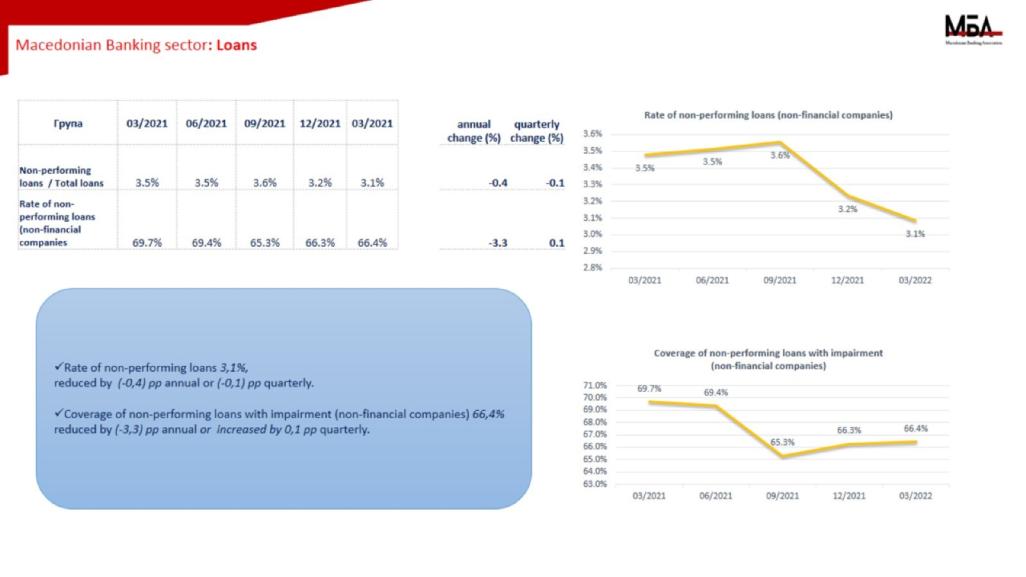 Macedonian Banking sector: Loans
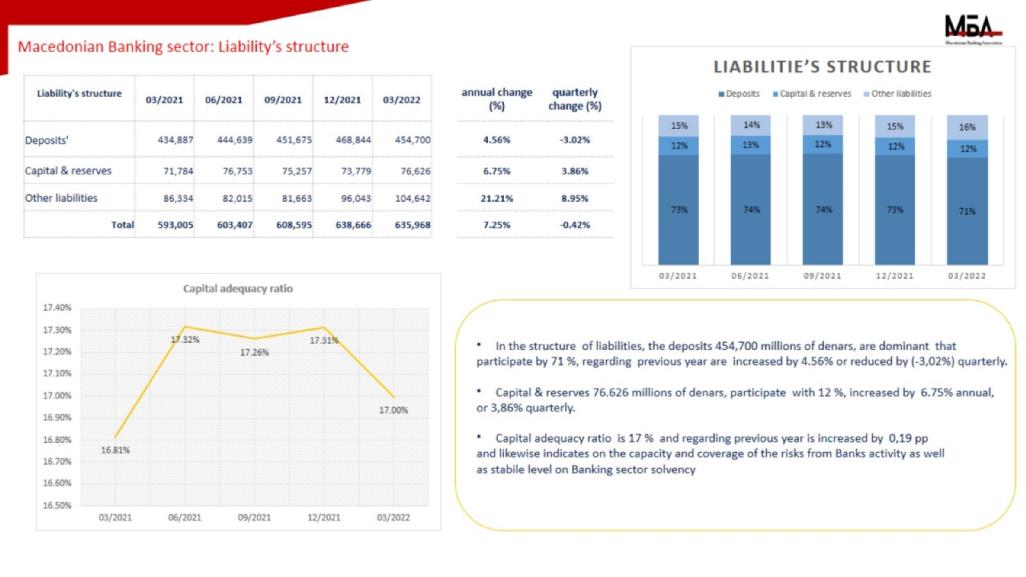 Macedonian Banking sector: Liability’s structure
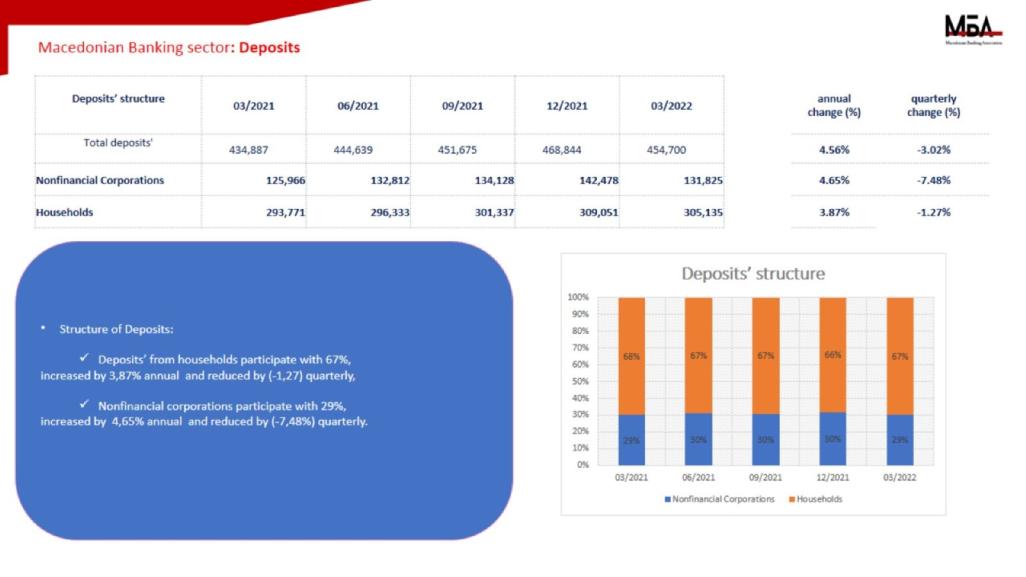 Macedonian Banking sector: Deposits
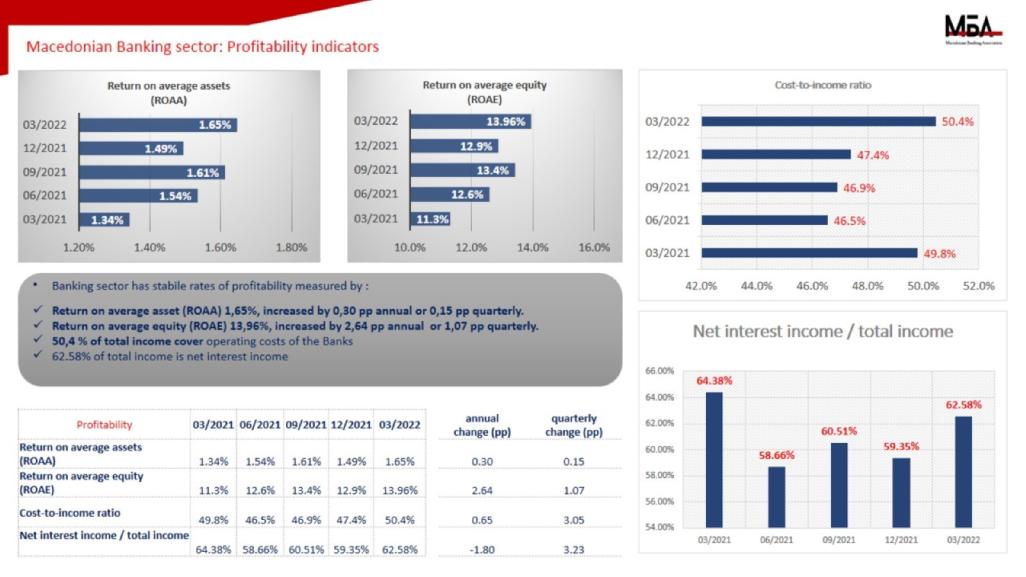 Macedonian Banking sector: Profitability indicators
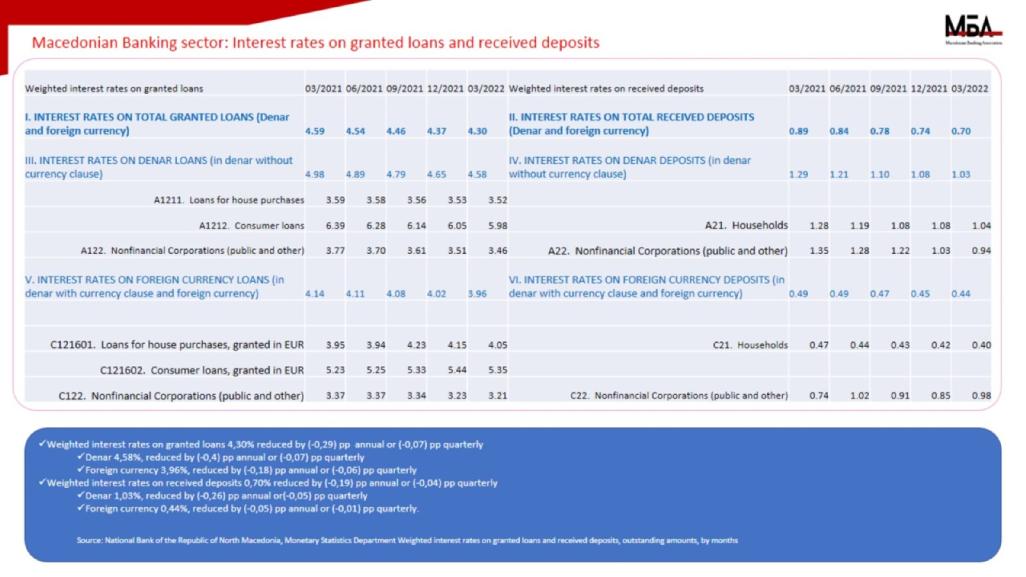